Kas notiek ekonomikā?Kad mazināsies procentu likmes?
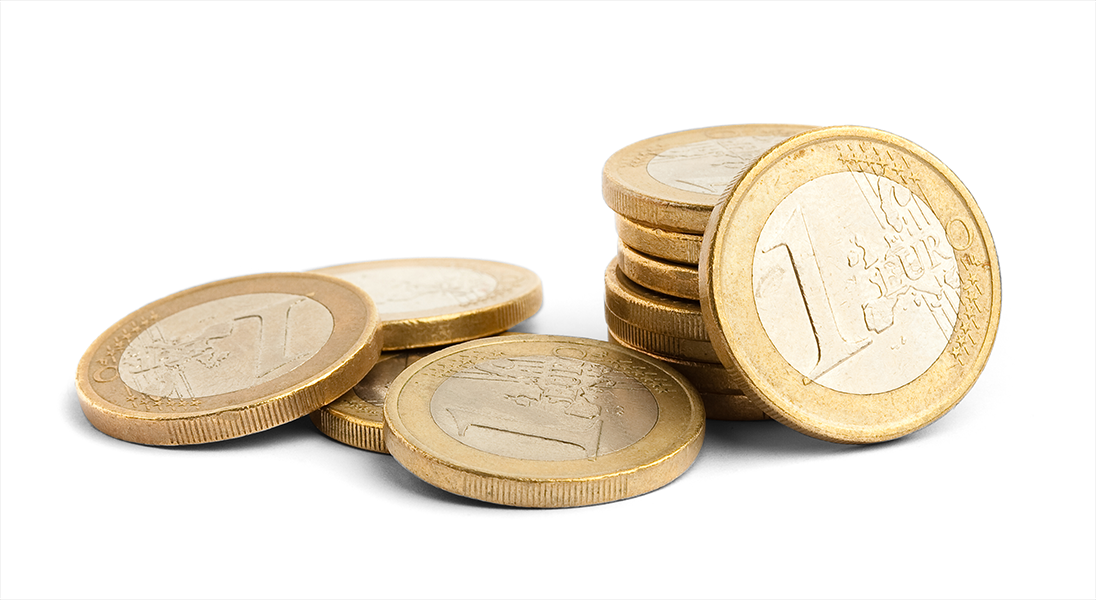 Mārtiņš ĀboliņšEkonomists
Baltijas reģionsIzaugsme Baltijā šobrīd ir apstājusies, taču no sliktākajiem scenārijiem ir izdevies izvairīties
Kas notiek ekonomikā?
Ekonomikas izaugsme Baltijā ir apstājusies un perspektīvas ir diezgan neskaidras. 
Eiropai ir izdevies izvairīties no enerģijas krīzes. 
Izaugsme Eiropā ir pārsteidzoši noturīga – prognozes nedaudz uzlabojas.
Inflācija mazinās, bet cenas (pārsvarā) zemākas nekļūs.
Darba tirgū bez pārmaiņām. 
Rūpniecība atrodas recesijā.
Procentu likmju kāpums jūtami atdzesējis mājokļu tirgu.
Banku problēmas nav sistēmiskas un Baltiju neskar. 
Apsteidzošie indikatori ASV un Eirozonā joprojām norāda uz augstu recesijas risku. 
Procentu likmju kāpums tuvojas beigām.
Avots: Eurostat
Pasaules ekonomikaKopš 2022. gada rudens pasaules ekonomikas izaugsmes prognozes ir uzlabojušās
Avots: Bloomberg
Inflācija Patēriņu cenu straujākais kāpums ir beidzies, taču inflācija joprojām ir augsta
Avots: Bloomberg
Procentu likmesEirozonā procentu likmes varētu būt jau tuvu augstākajam līmenim
Kad mazināsies procentu likmes?
Procentu likmju celšanas cikls tuvojas noslēgumam.
Finanšu tirgi netic centrālajām bankām - sagaida procentu likmju mazināšanu jau 2023. gada nogalē un 2024. gadā.
Šis gads pasaules ekonomikā ir sācies labi, bet joprojām ir daudz recesijas signālu.
Ilgtermiņa procentu likmes Eiropā – 2-2,5%; ASV 3-3,5%.
Inflācija mazināsies, bet nebūs pietiekams iemesls likmju mazināšanai. 
EURIBOR ap 4% varētu būt ilgāk nekā gaidīts (ja nekas būtiski nemainās).
Tirgi ‘mētājas’.
Avots: Bloomberg
Banku nozareProcentu likmju kāpumus ir mazinājis pieprasījumu pēc hipotekārajiem kredītiem
Avots: ECB
Naudas piedāvājumsASV naudas piedāvājums samazinās pirmo reizi vairāk nekā 50 gadu laikā
Avots: FRED, ECB, Bloomberg
Banku nozareKredītu kvalitāte un maksājumu disciplīna ir labā līmenī – šī nav maksātspējas krīze
Avots: Bloomberg
KreditēšanaVai mājokļu tirgū ir bijušas pārmērības?
Avots: Bloomberg
Rūpniecība un pakalpojumiEkonomikā vēl nav beigušās pandēmijas turbulence un šis nav normāls biznesa cikls
Avots: Bloomberg
Nekustamo īpašumu tirgusLatvijā aktivitāte nekustamo īpašumu tirgū ir noplakusi, bet interese joprojām ir
Avots: Latvijas Banka, Lietuvas Banka, Igaunijas Banka, Zemesgrāmata
Rūpniecība
Pandēmijas laika augstais pieprasījums rūpniecība ir noplacis
Avots: Bloomberg, Eurostat
Darba tirgusZemais bezdarba līmenis liecina par spēcīgu darba tirgu
Avots: NVA, Nacionālās statistikas pārvaldes
PatēriņšPatēriņš Baltijā šobrīd ir stabils, taču apjomi neaug dēļ inflācijas
Avots: Latvijas Banka, Eurostat
Eiropas ekonomikaPesimistiskais noskaņojums pagaidām ekonomiku neietekmē – visiem signāliem ticēt nevar
Avots: Bloomberg, Eurostat
Procentu likmesCentrālās bankas atceras vēstures kļūdas –viļņveidīga inflācija 70-tajos un pārāk ātra procentu likmju mazināšana
Avots: Bloomberg
ParādiKopš 2008. gada parādu līmeņi ir auguši visur, bet procentu likmju kāpumam ir robežas
Avots: Bloomberg, Eurostat